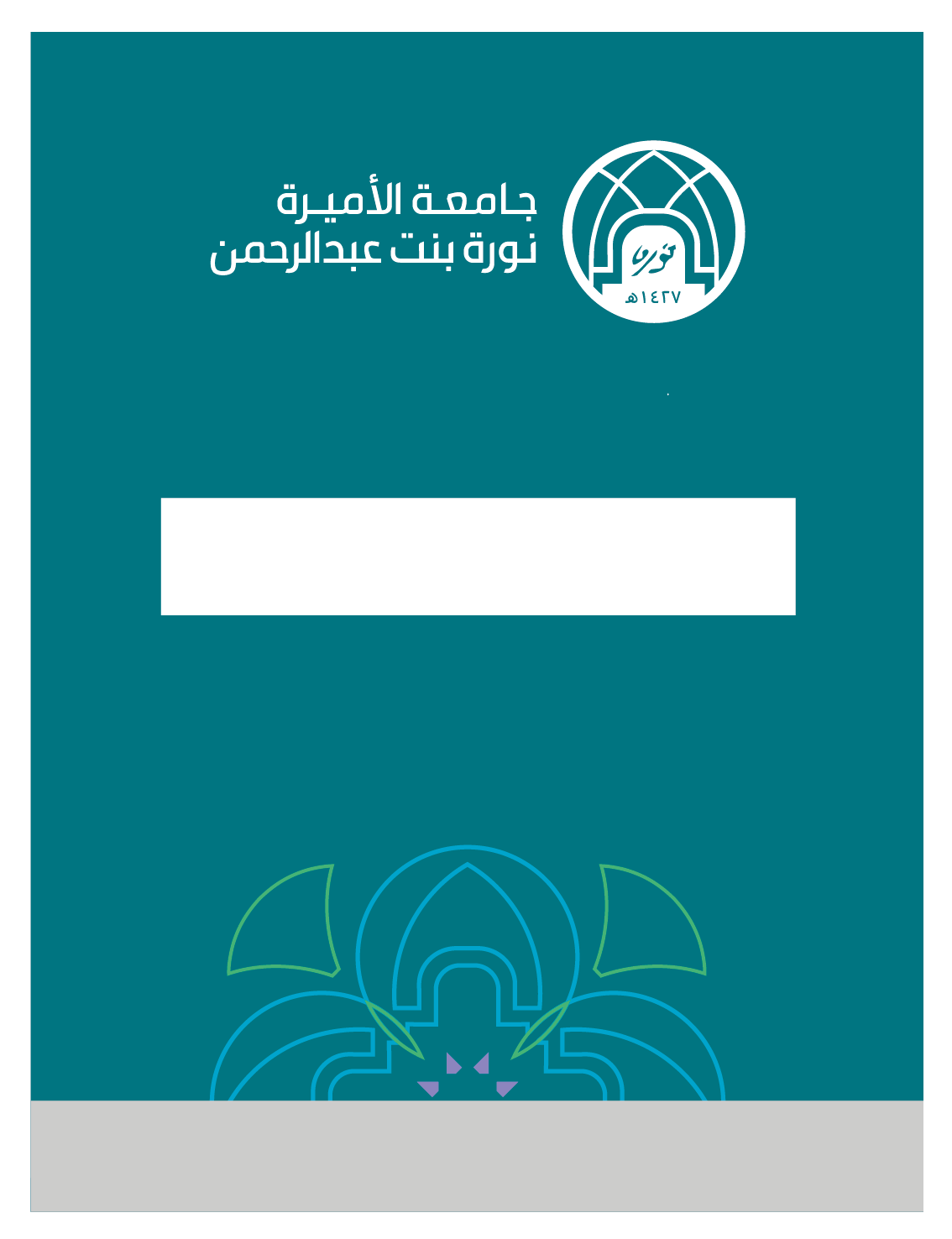 الاسم هنا
اسم المنصب او الجهة